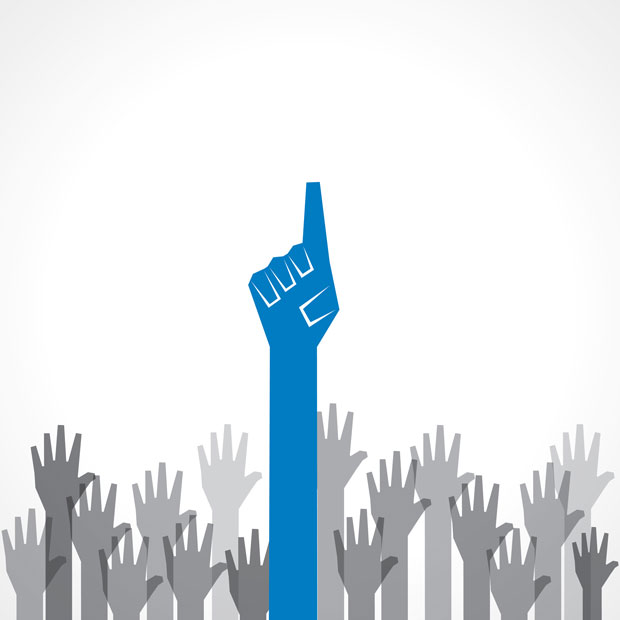 IES TOMÁS HORMIGO
DISEÑAMOS NUESTRO PLC
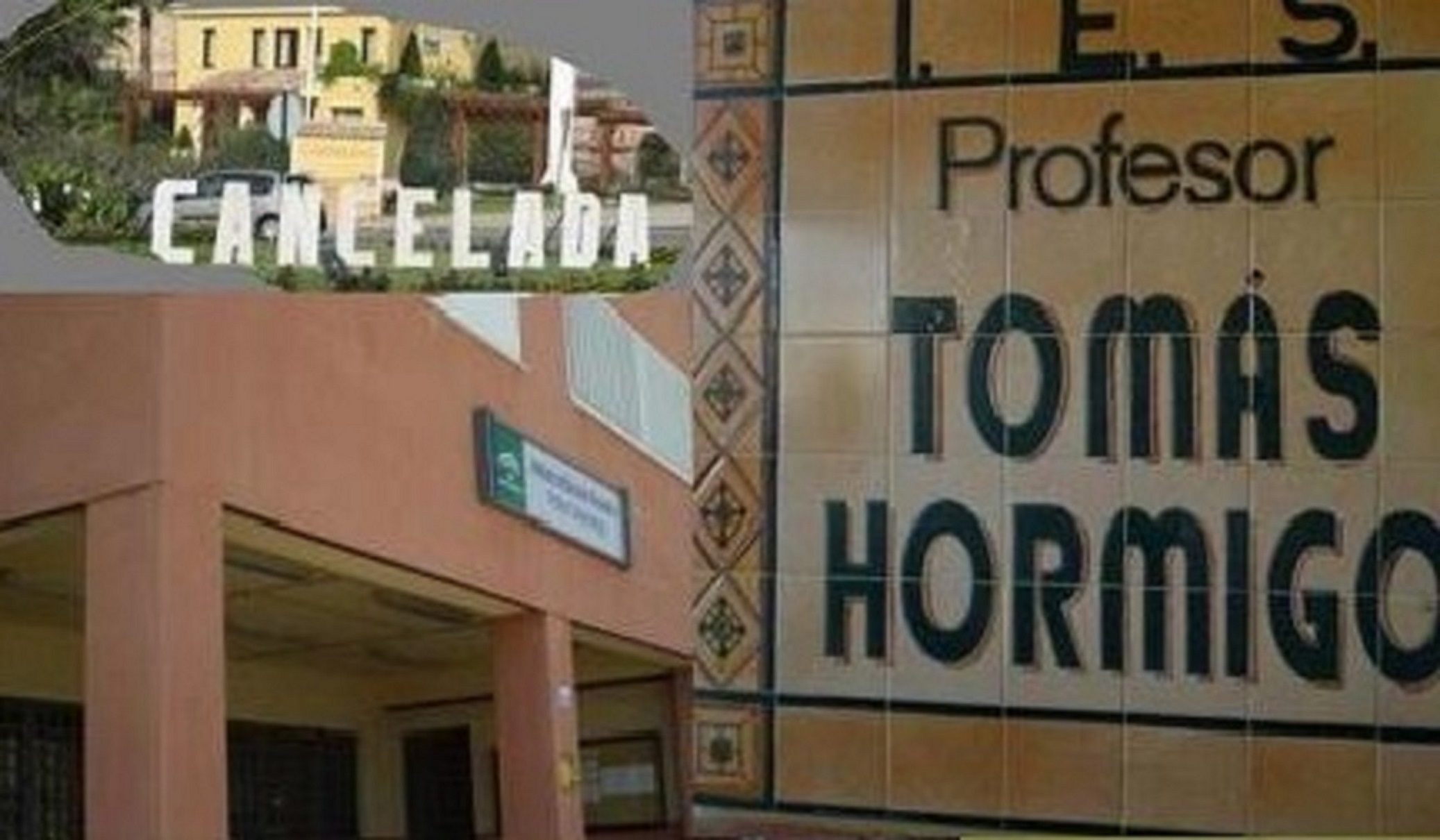 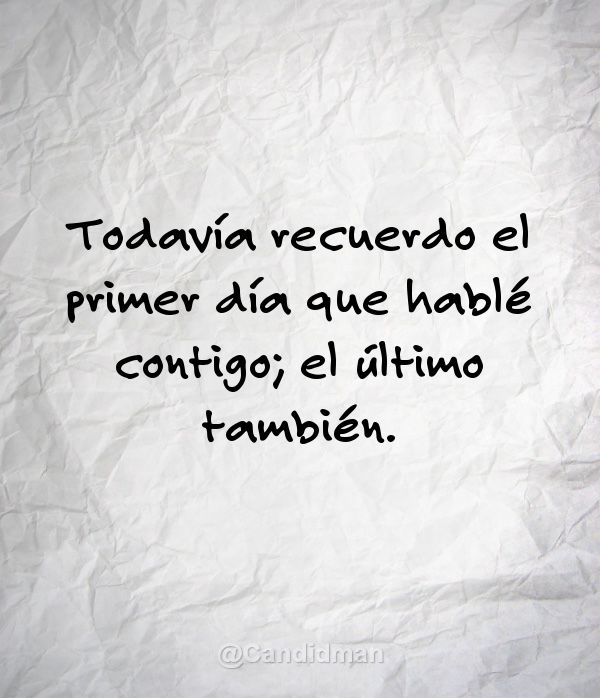 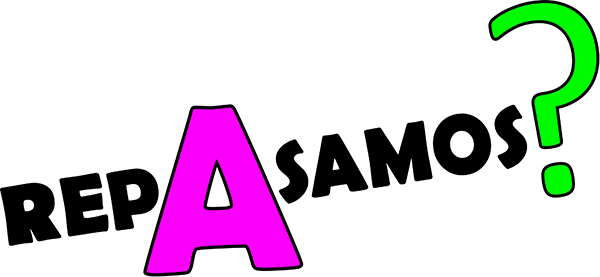 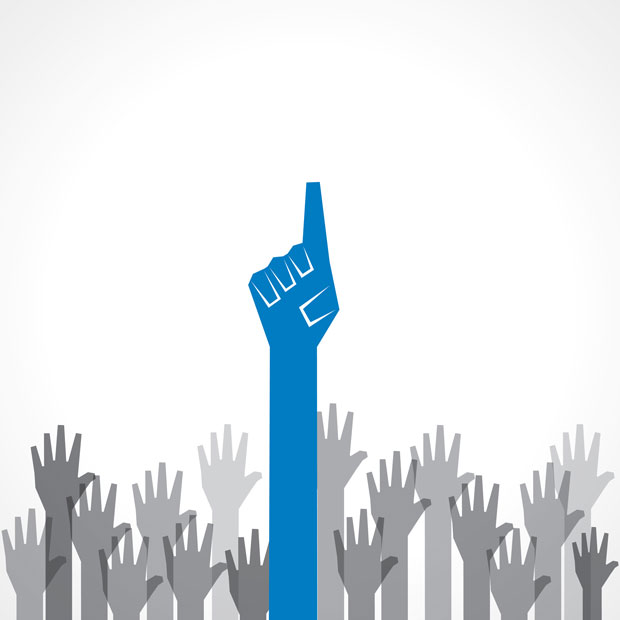 MI PRESENTACIÓN
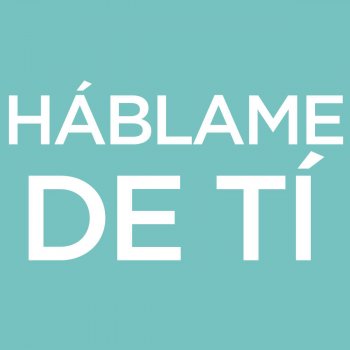 ¿Vosotros PLC OFICIAL JUNTA?
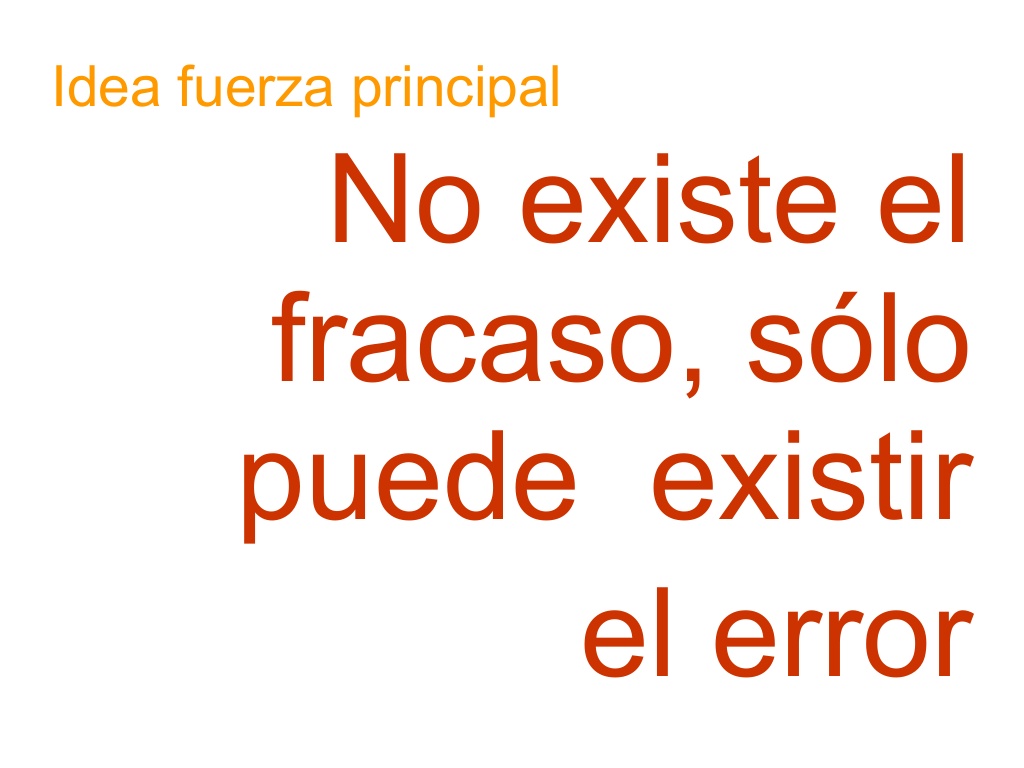 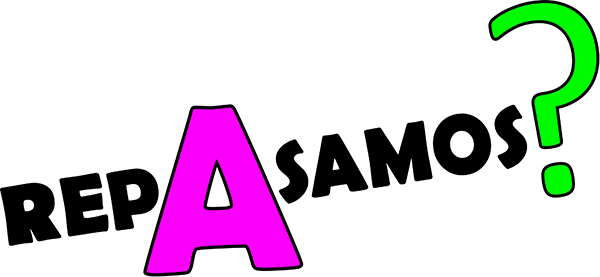 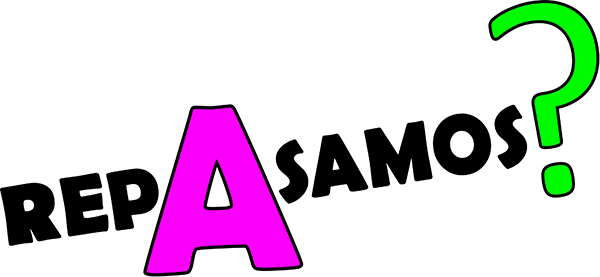 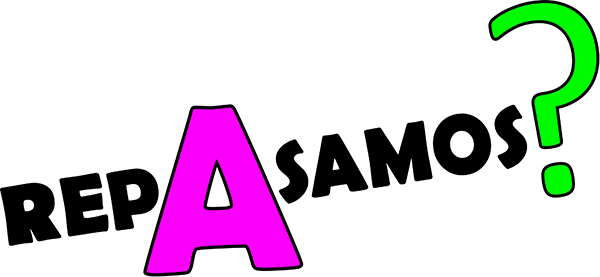 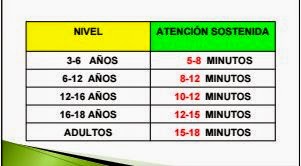 LA ATENCIÓN
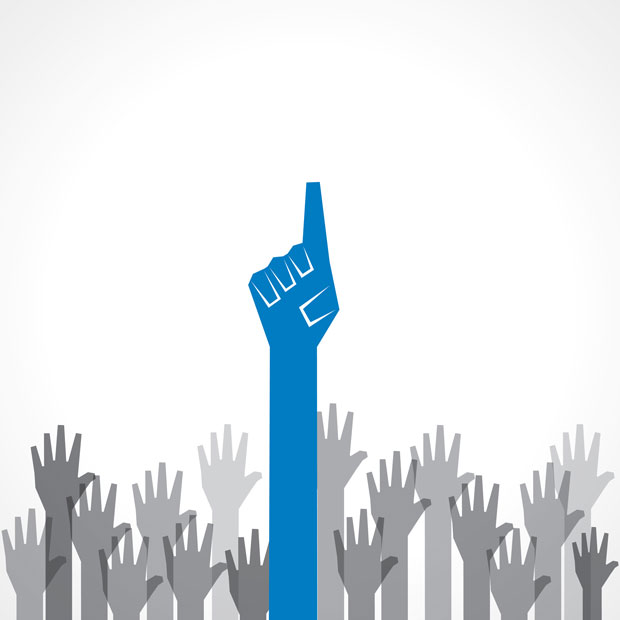 DROPBOX Y CANAL DE YOUTUBE
plctomashormigo@gmail.com

Plctomashormigo2017

Vídeo subido de JESÚS GUILLÉN (Emocionar para aprender; Escuela con cerebro)
DROPBOX: pequeña tarea y presentación.



¡PRESENTACIÓN DE HOY Y PEQUEÑA NUEVA TAREA TAMBIÉN!
AGAEVE nos dice… 1
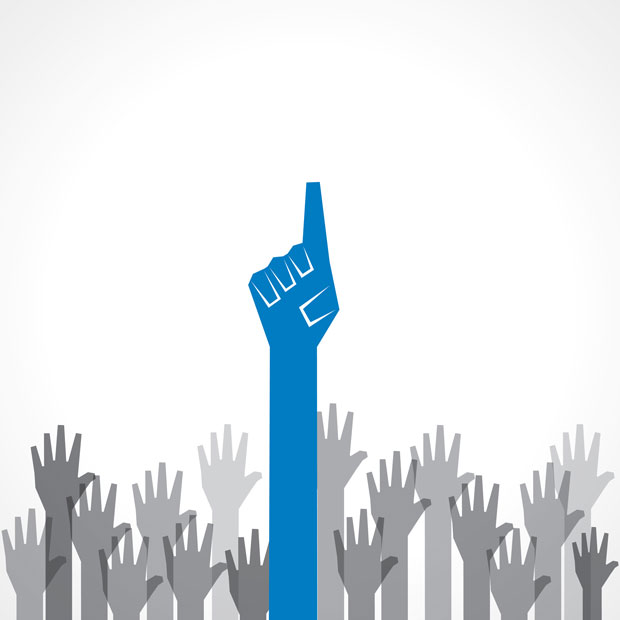 ¿No necesitamos plc verdad?
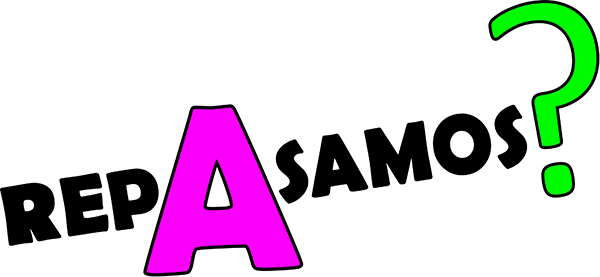 AGAEVE nos dice… 2
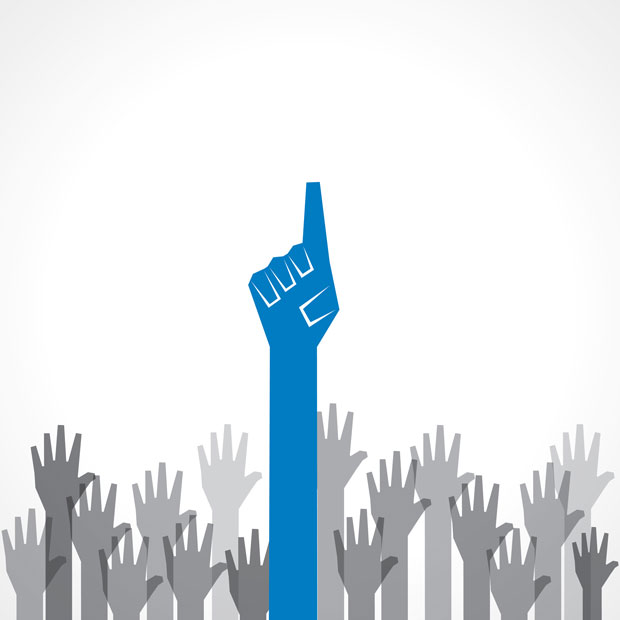 ¿No necesitamos plc verdad?
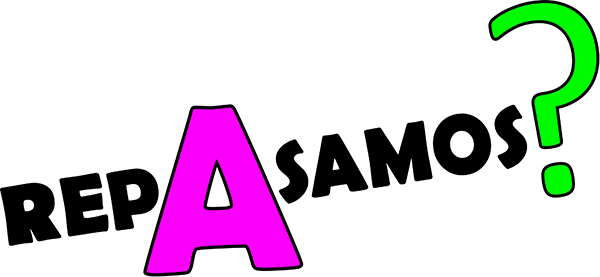 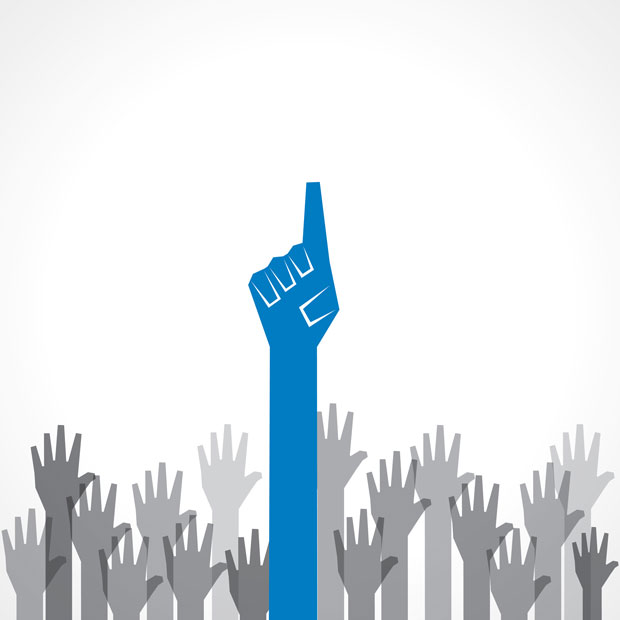 AGAEVE... ¿y en secundaria?(2º ESO)
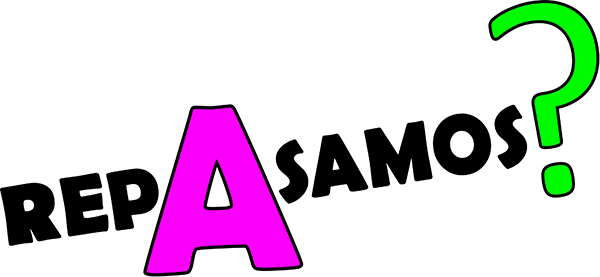 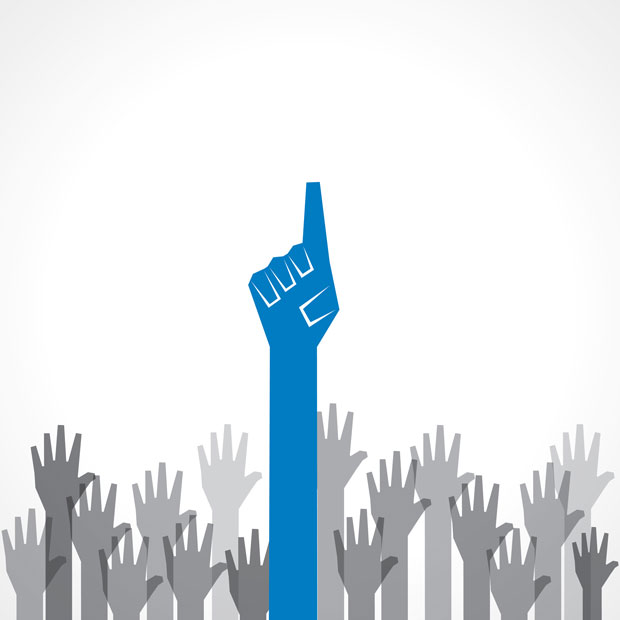 AGAEVE... ¿y en secundaria?(2º ESO)
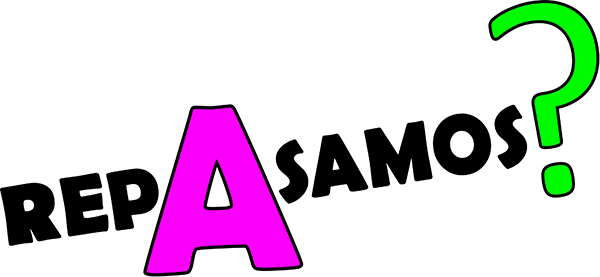 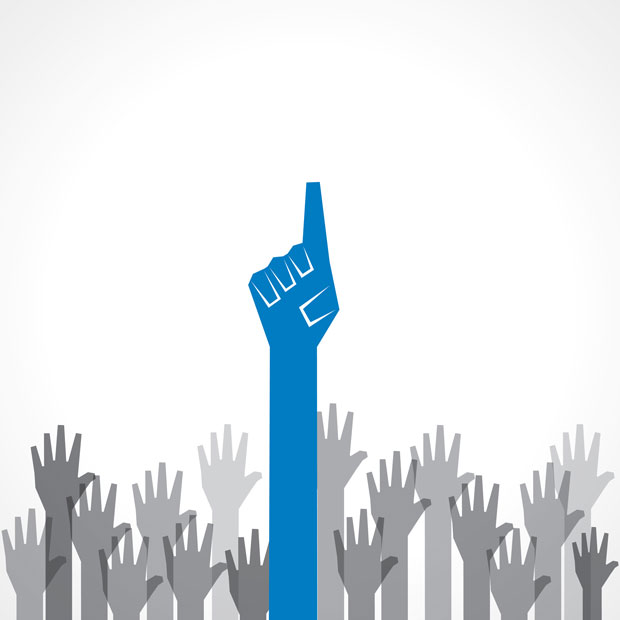 ¿Y en PISA?
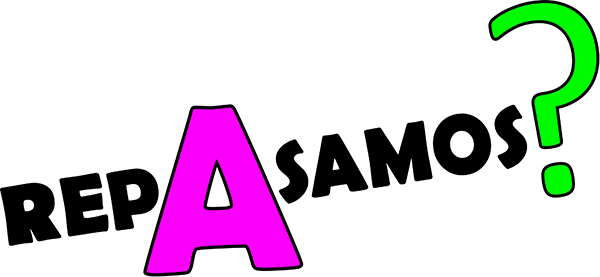 Conclusiones reflexión vídeo: JESÚS GUILLÉN
5’ Actividad eléctrica del CEREBRO EN EL MIT casi plana en clase (SE ACTIVA CUANDO EL ALUMNO COOPERA)

20’ MENTALIDAD DE CRECIMIENTO: creer que se puede

22’ (muy importante): 250 INFLUENCIAS en educación
1 Creencia profes, 2 coordinación profes, 3 creencia alumnado

26’ CEREBRO SOCIAL + COOPERACIÓN: solo se aprende en un supuesto

30’30 Proyectos de Arpendizaje-Servicio: rescatan a niños dados por perdidos
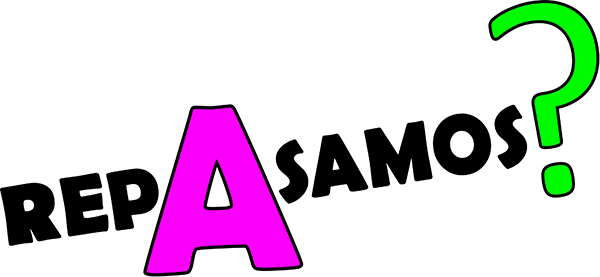 LA CARRETA
LOS ANIMALES
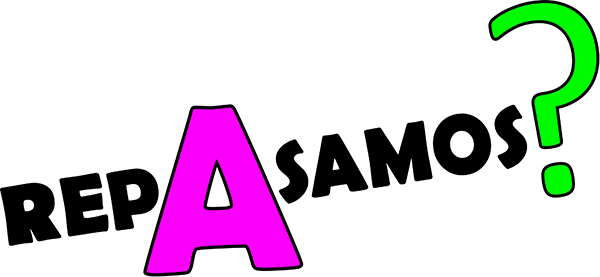 ...yo también sé que esta es mi ley...
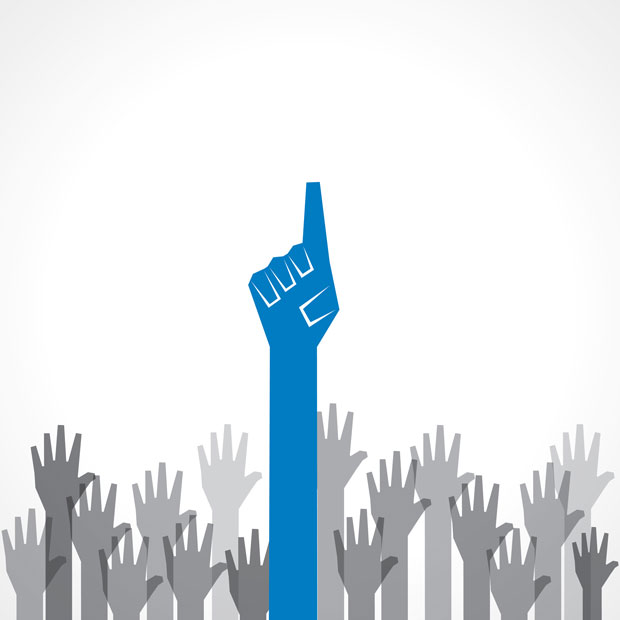 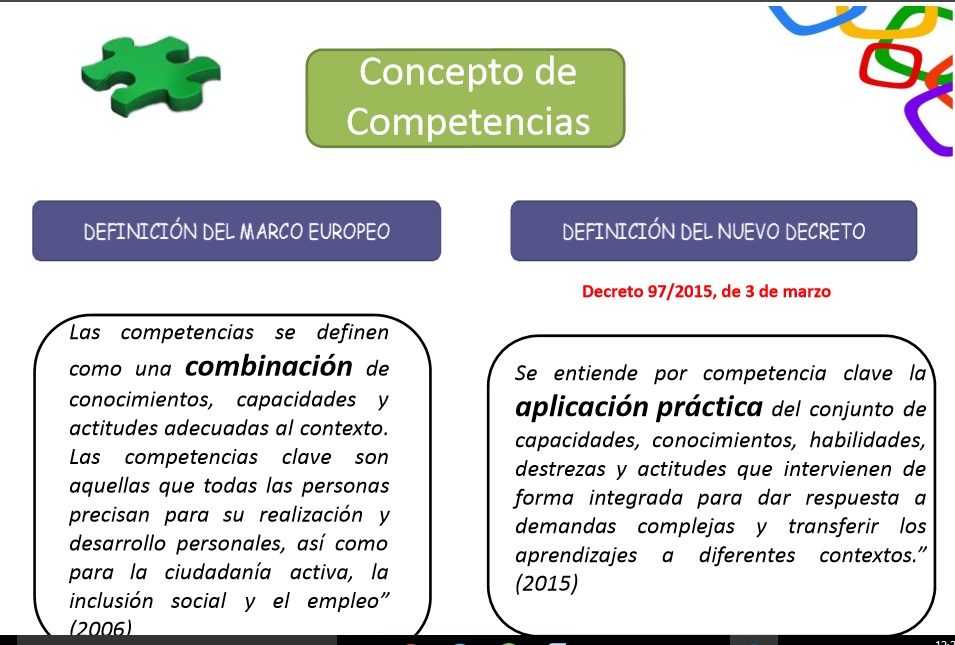 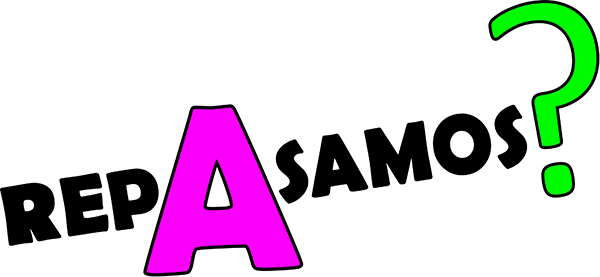 ...y sé que hay VARIAS COSAS muy básicas en la PSICOLOGÍA HUMANA...
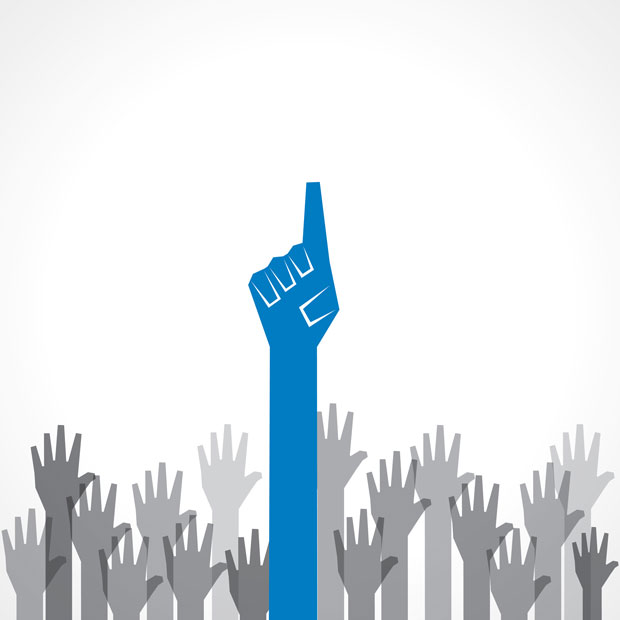 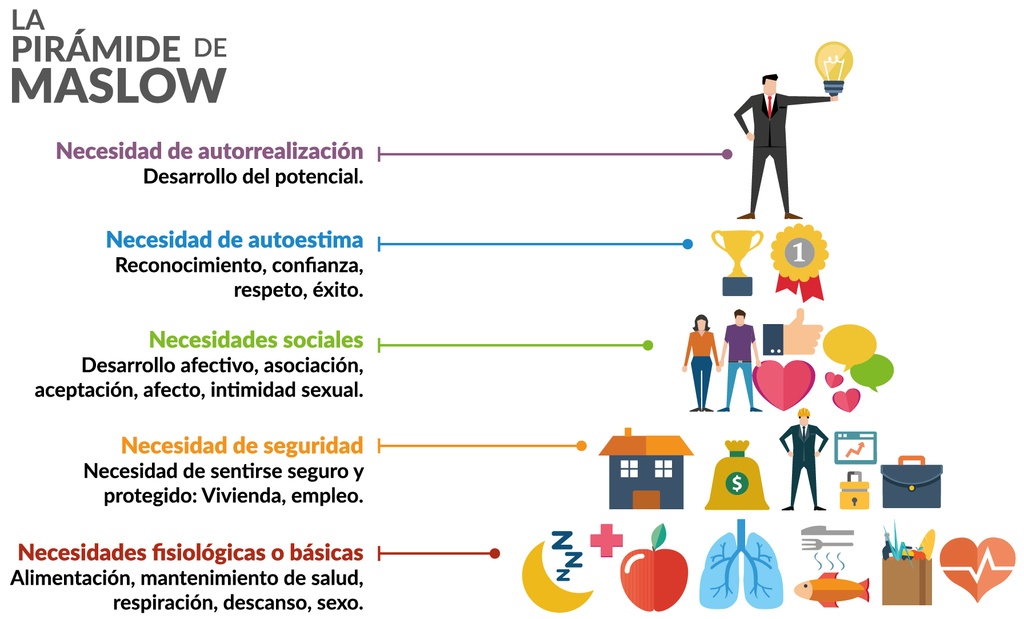 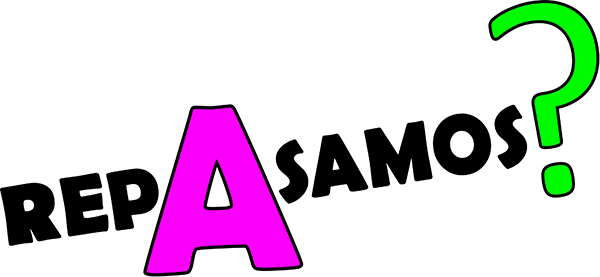 ...y sé que hay VARIAS COSAS muy básicas en la PSICOLOGÍA HUMANA...
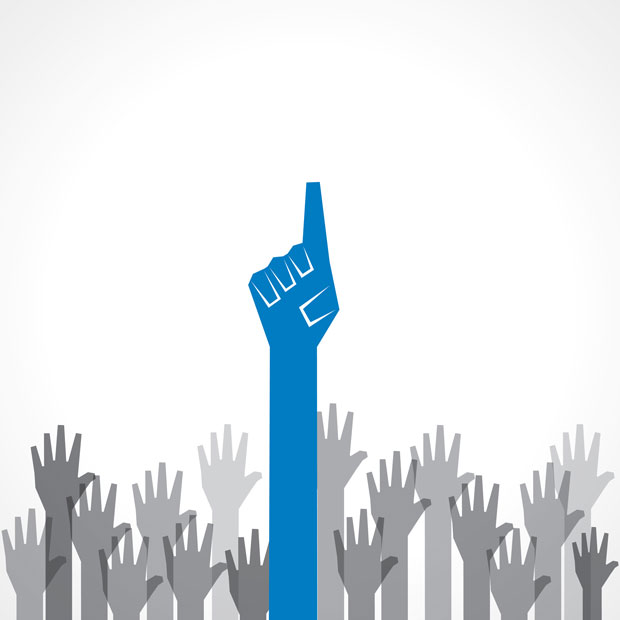 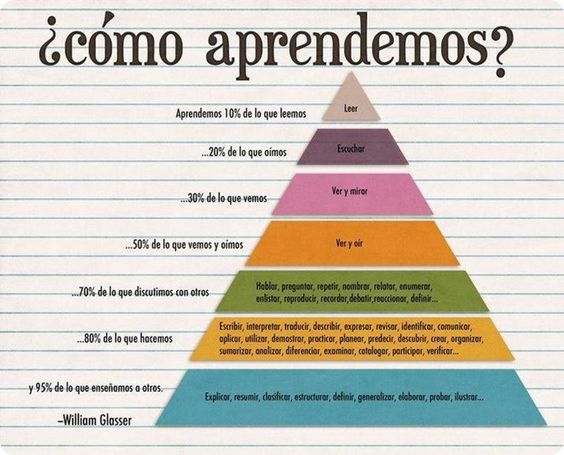 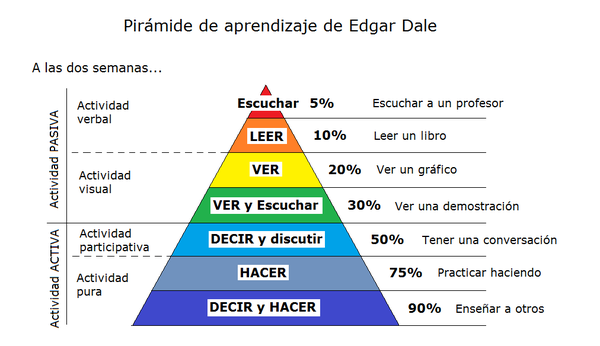 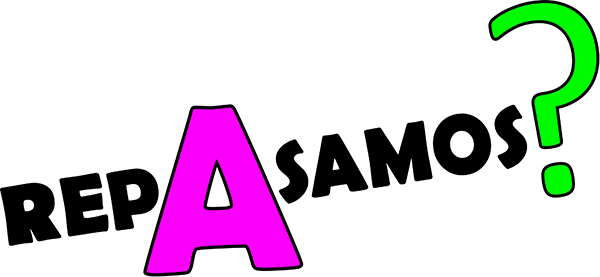 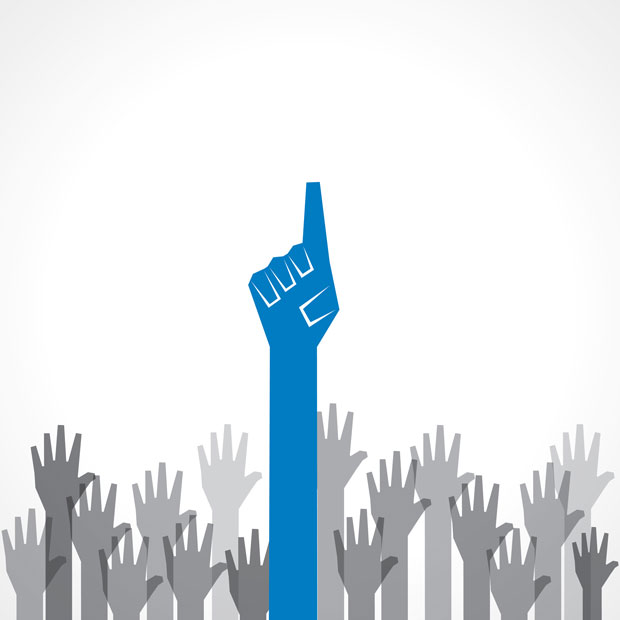 ¿Y si nosotros consiguiéramos 
diseñar algo LEGAL, MOTIVANTE,
Y QUE SE RETENGA EN LA CABEZA?
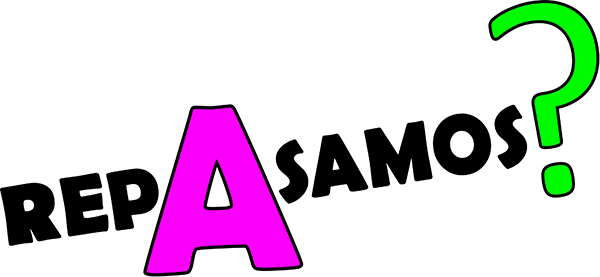 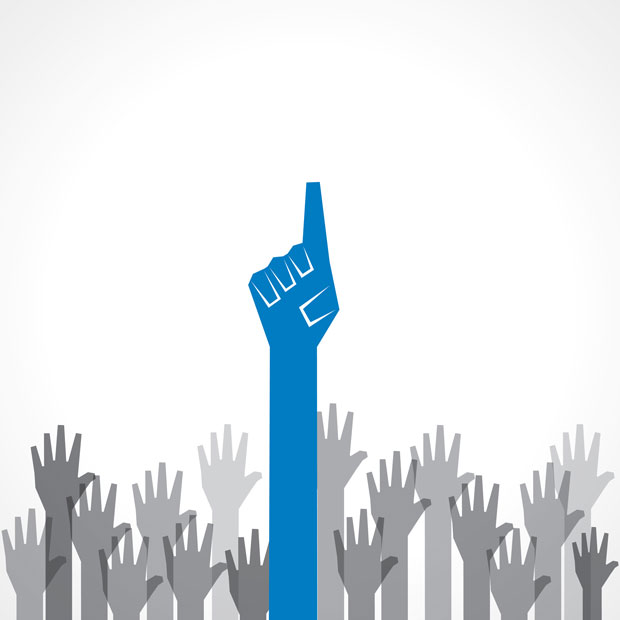 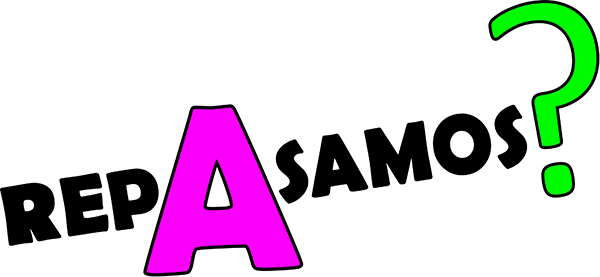 ¿Qué hacemos en este centro?
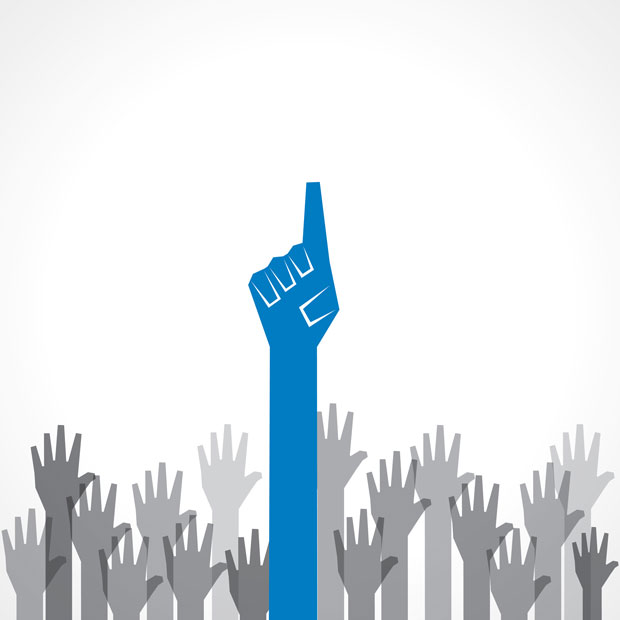 Práctica por grupos (matriz radial)
Explicación de cada item
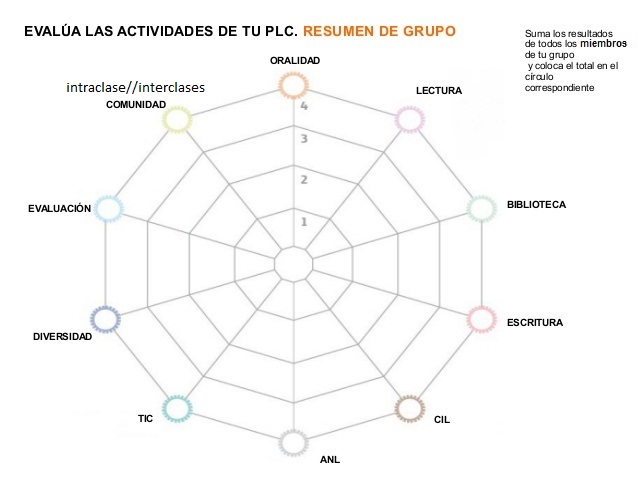 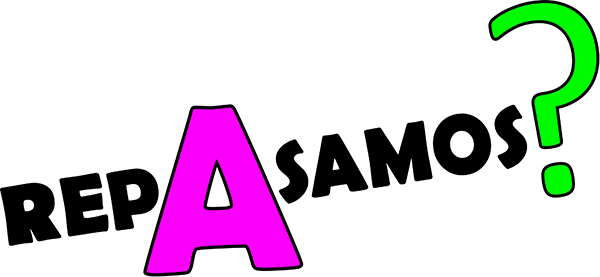 Aclaración CIL
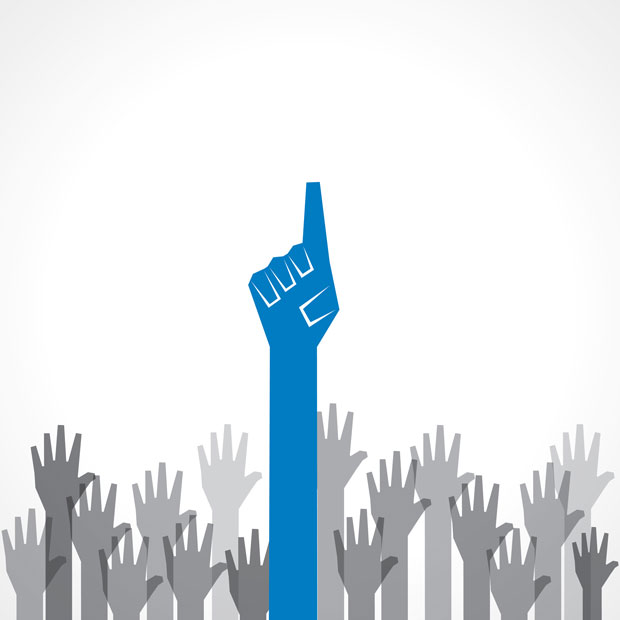 ¿Qué queremos hacer?
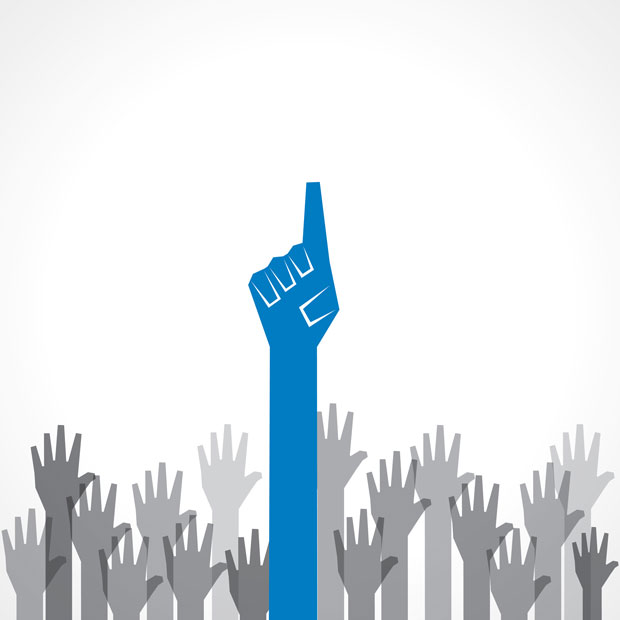 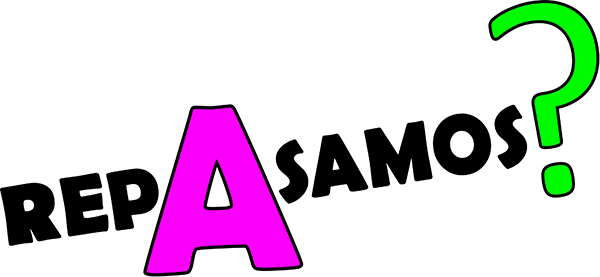 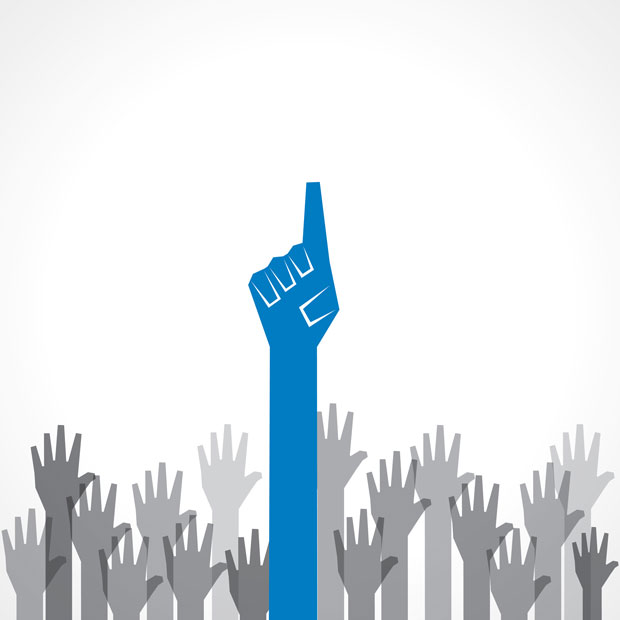 SI NO HAY VISIÓN---------CONFUSIÓN
SI NO HAY VALORES---------CORRUPCIÓN
SI NO HAY ESTRATEGIA---------DISPERSIÓN
SI NO HAY RECURSOS---------FRUSTRACIÓN
SI NO HAY CAPACIDAD---------FATIGA
SI NO HAY MOTIVACIÓN---------LENTITUD
SI NO HAY FEEDBACK---------DUDAS
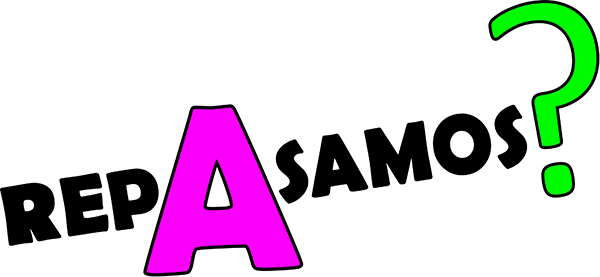 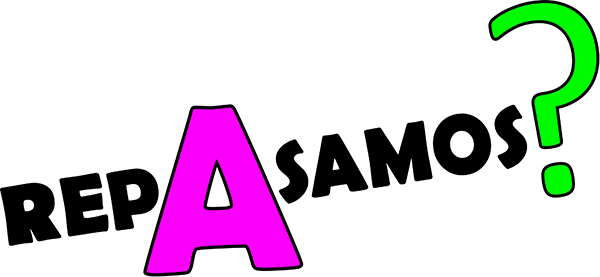 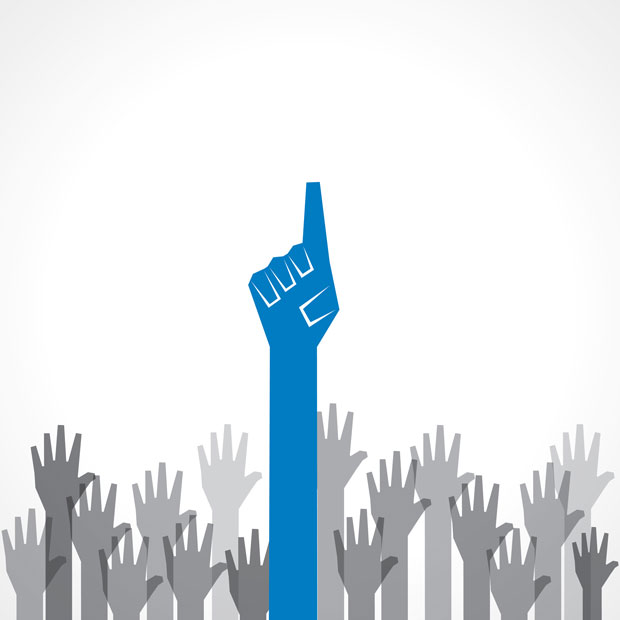 …MIGUEL CALVILLO…	      			 Concepto          Importancia,  géneros, secuencia  (hasta 5’)
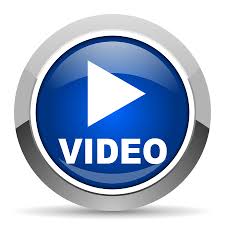 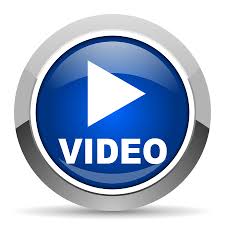 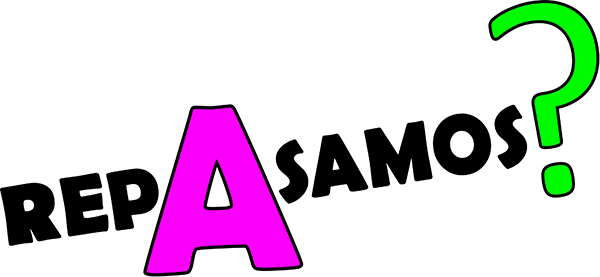 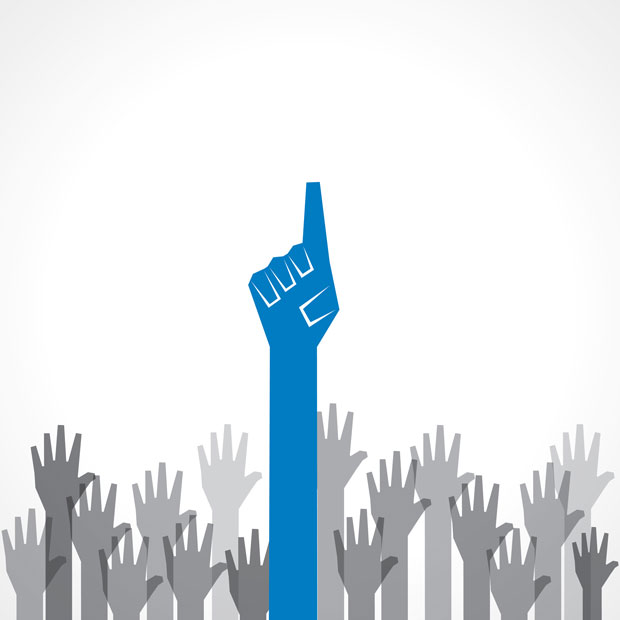 Proyecto COMUNICATIVO de centro
La lengua es el mayor acceso a emociones, pensamiento y aprendizaje (Lenguaje interno como control de actitud, la importancia de poner nombre a las cosas, preparación para la vida futura, SOCIALIZACIÓN)
Estudios de déficit de comunicación en España y Andalucía sugieren su MEJORA
La lengua al servicio de todo lo demás 
No hace falta mucha burocracia (un PLC puede ser 1 o 2 folios). FILOSOFÍA DE LA ACCIÓN. Sí herramientas (buen y mal ejemplo)
1 o 2 herramientas generalizadas y nunca se abandonan. Sí que pueden y deben crecer.
La selección de géneros es particular de cada centro
La secuenciación puede ser en PROFUNDIDAD
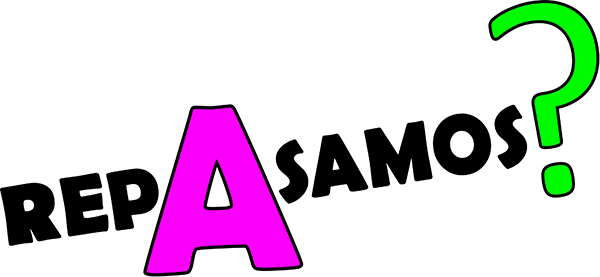 ¿QUÉ HABÉIS HECHO HASTA AHORA?
PELIGRO:    DIDACTISMO FORMAL 
(Dimitrinka Nikleva)

Docentes que se proponen objetivos puramente lingüísticos, olvidando que EL LENGUAJE ES LA FORMA PARA COMUNICAR, el contenido son sentimientos, ideas, fantasías, etc.

Se alcanzaran formas correctas pero TOTALMENTE VACÍAS.
REFLEXIÓN CALVILLO:
 INTERRELACIÓN ENTRE DESTREZAS
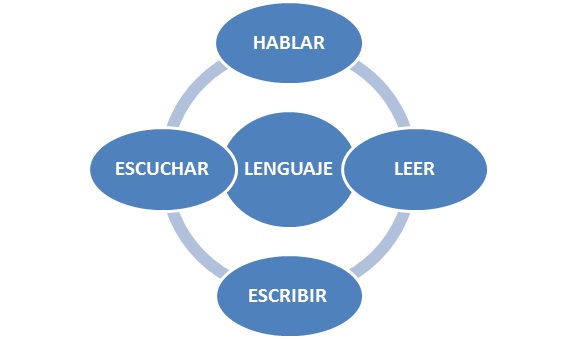 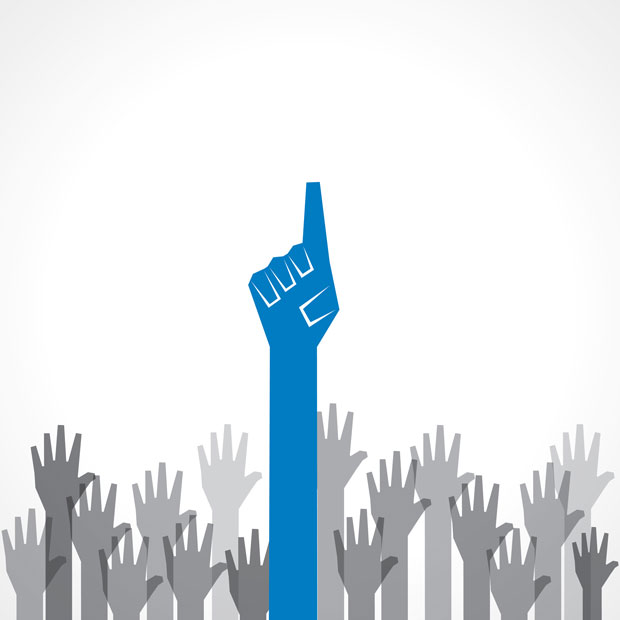 DESDE YA CAMBIAMOS NUESTRA IDEA:
PROYECTO
         COMUNICATIVO
                       DE CENTRO
Qué se aprende, legal y motivador
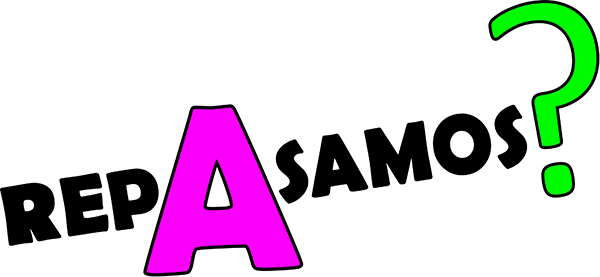 ¿VUESTRAS TAREAS?
Bastante coordinados, ¿no?
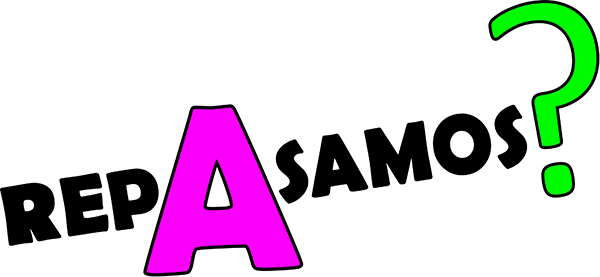 PROYECTO MÍNIMO VIABLE
ALQUIMISTAS DE LA PALABRA
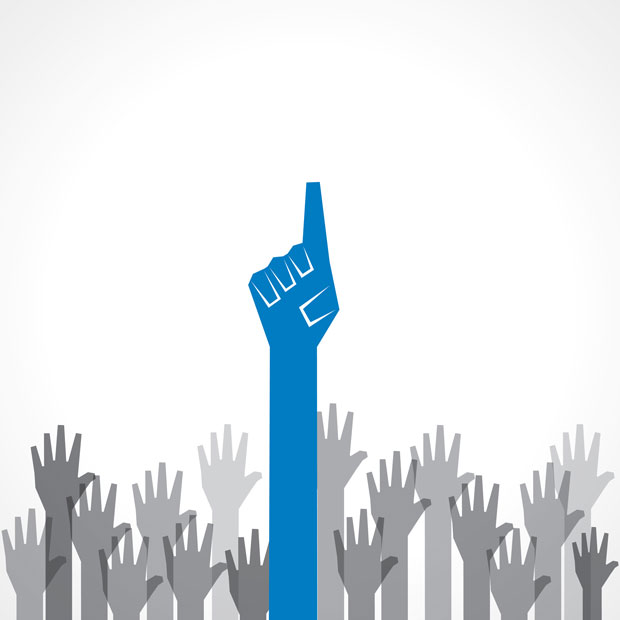 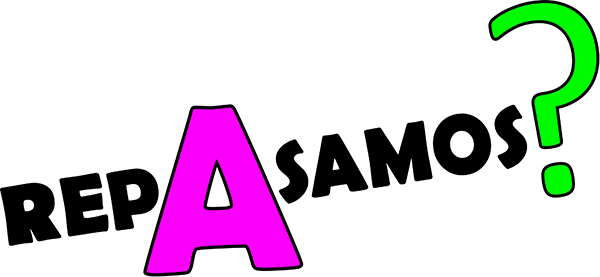 ¿Qué dice el DECRETO de curriculum?
¿Respecto lengua o en general?
¿Y las instrucciones de lectura?
1.-NUESTRO PROYECTO –pequeña historia-
Curso oficial PLC: muy denso. Prototipos acumulativos. Índice

Asesoramiento CEP:
Fracaso personal: 2011/12 (4 destrezas, creatividad, rutas)
Fracaso personal: 2012/13 (15 herramientas)
Miguel Calvillo y Manolo (y fundamental compañeros): Buen camino (confluencia de todo: áreas, música, etc)

Asambleas 6ºC (precioso debate 3,37)  *Mal infantil
Exposición oral (matemáticas 3B)
Hermanamientos: lectura mal
1.-NUESTRO PROYECTO –esquema 1,2-
A) Hablar para comprender: «cuando varias personas hablan sobre algo mejoran su comprensión». D. Alvermann

Asambleas (Mar Romera)

Hermanamientos: (lecturas por pareja CEIP RAMÓN Y CAJAL)

B) Exposiciones orales en público: «Es la estrategia más sincrética pues presupone el uso de la lectura, escritura y otros medios de expresión»  Esther Romero Mariscal


Grabaciones (3 canales maestros en youtube 
y decenas de suscripciones)
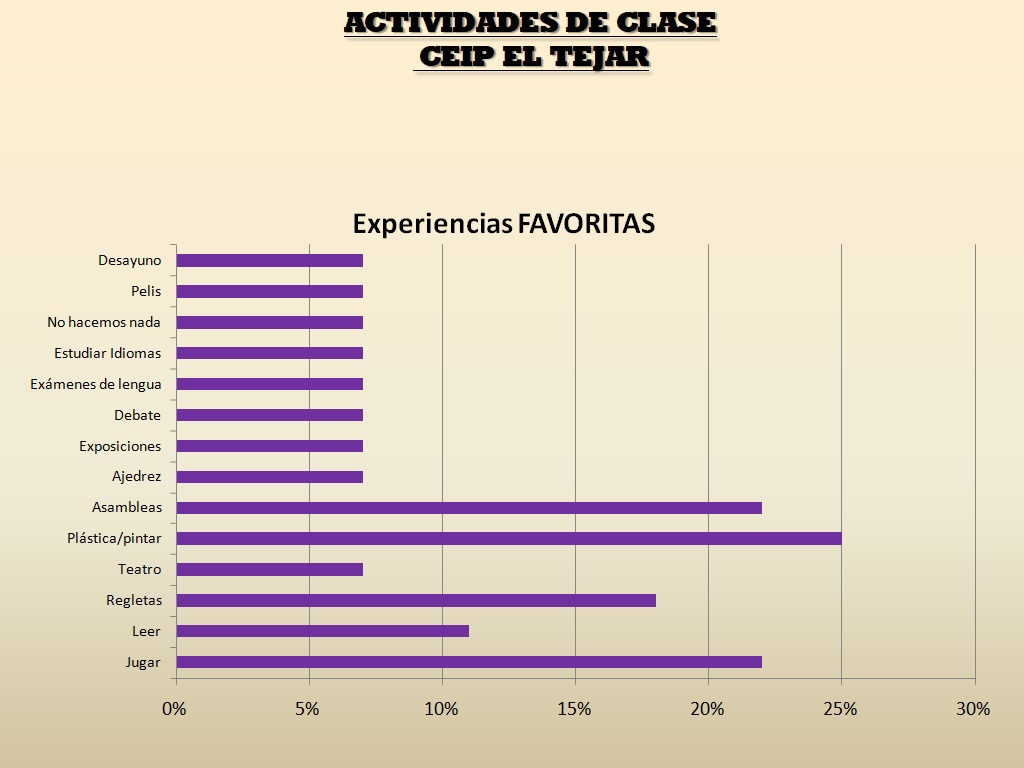 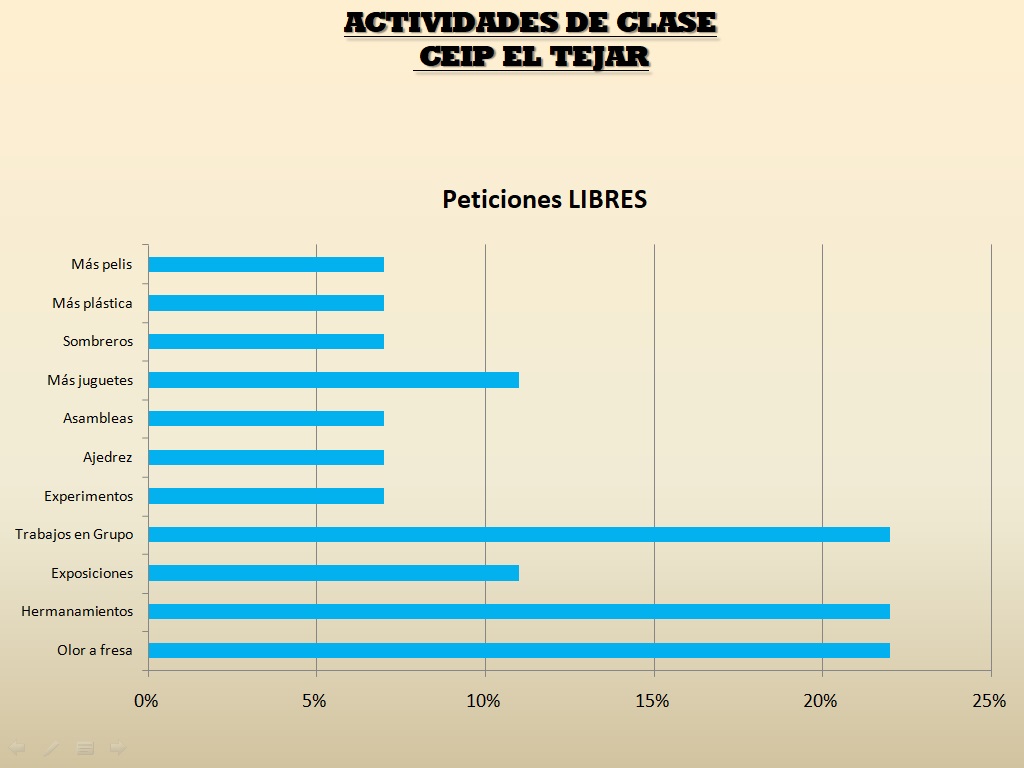 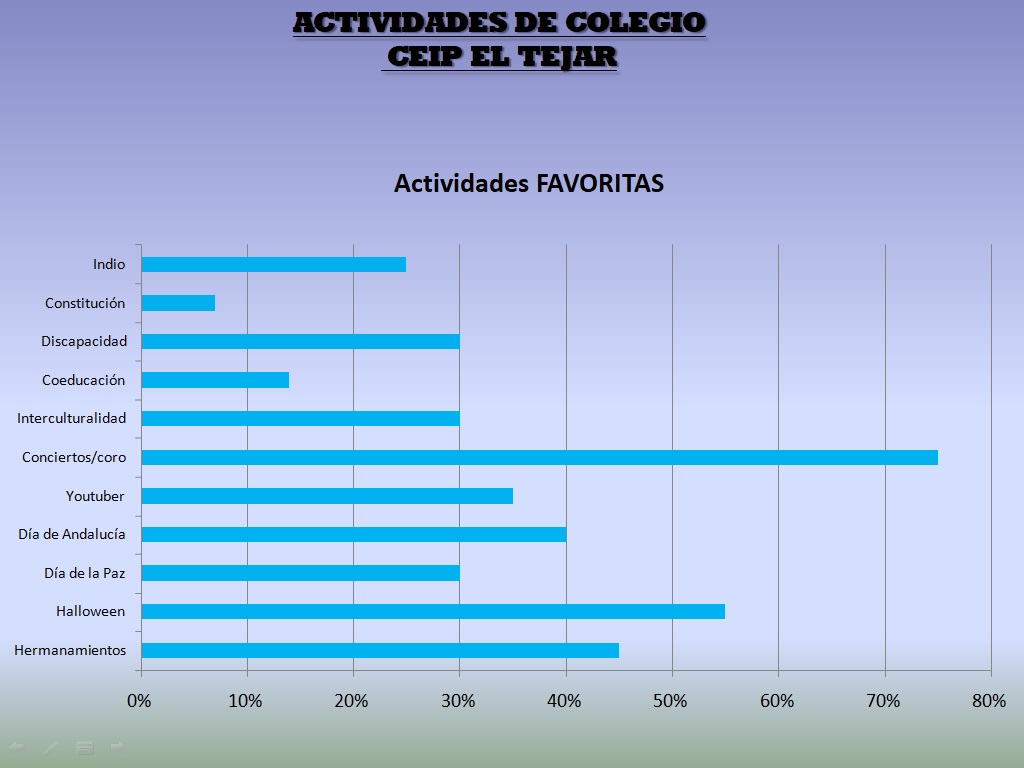 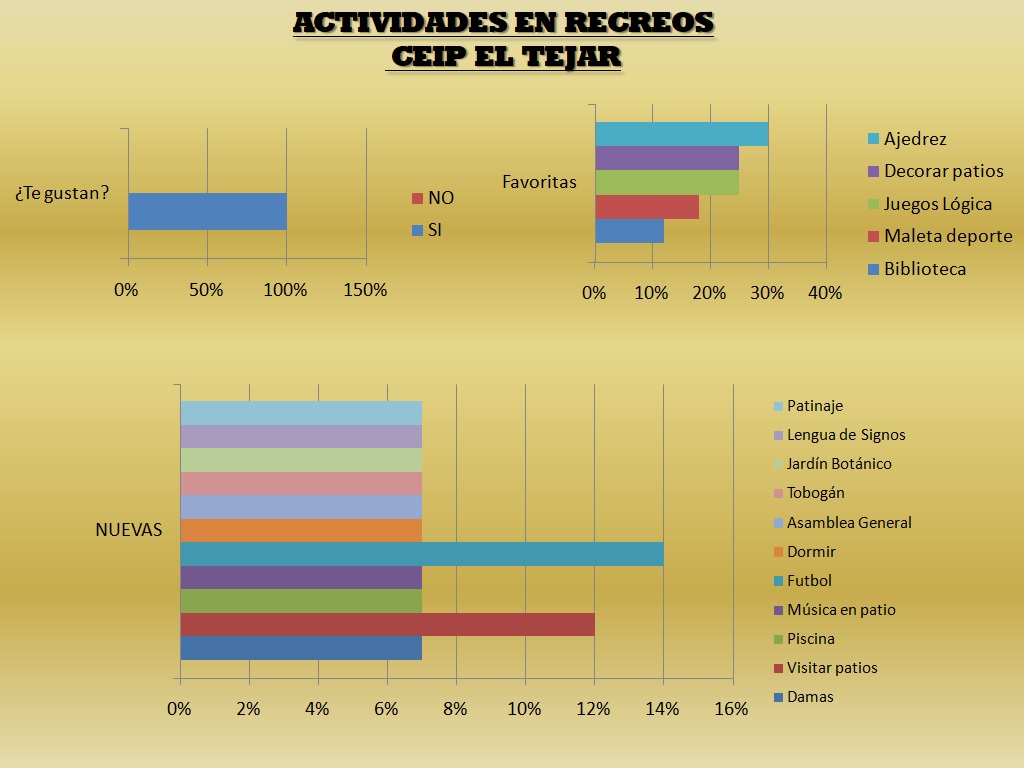 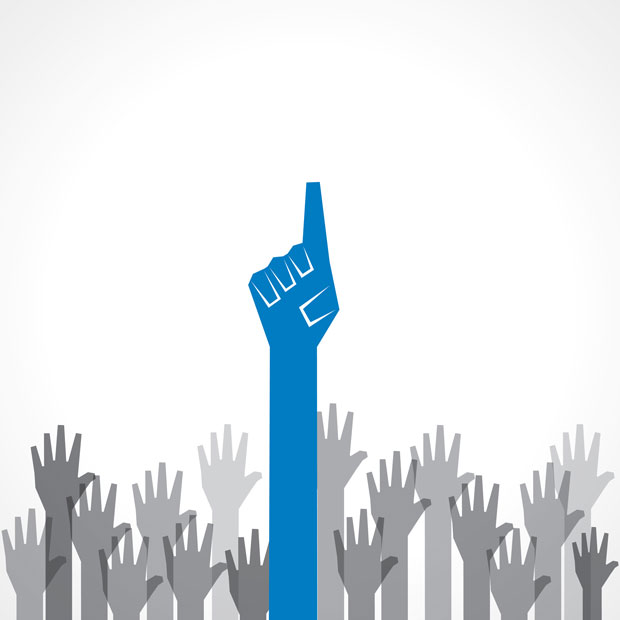 1A.-NUESTRO PROYECTO-objetivo interactuar-
A) Hablar para comprender: El poder de los iguales, la capacidad de influencia de los niños entre sí no debe ser subestimada.

Asambleas: Decálogo, Normas
             * ¡OJO! No es esto
	       * TIPOS EXPRESIÓN ORAL: Vocabulario, fin de semana, especialistas, la mascota viajera, personaje histórico, qué pasaría sí, vídeo del youtube, música favorita, debate, novela viajera, adivinanzas, buzón, etc

No es esto: 1A  Sí puede ser esto: 2B
PRACTICUM: Kamishibai

Más ejemplos: Asambleas 6ºC (personaje histórico 0:12, que pasaría si 2:09, novela viajera 2:45)

¡IMPORTANTE!: al principio difícil (normas), intentar agradable, no demasiado tiempo, las veces que queramos a la semana, en progresión de dificultad, tendiendo a desaparecer el profesor
¿¡
!?
OS TOCA A VOSOTROS
Documentos de trabajo de PRIMARIA:
Normas de ASAMBLEA
Decálogo de ASAMBLEA
Tipos de ASAMBLEA
Planificación ASAMBLEAS
Rubrica de ASAMBLEAS (ver SENECA, no tengo documento como tal)


RESULTADOS DEL ANÁLISIS:
¿QUÉ PODEMOS ASUMIR EN SECUNDARIA? (¿encaja con la ley?)
¿MODIFICACIONES QUE LO HARÍAN MÁS ÚTIL?
COMPROMISO DE MÍNIMOS DEL CLAUSTRO
1B.-NUESTRO PROYECTO-objetivo interactuar-
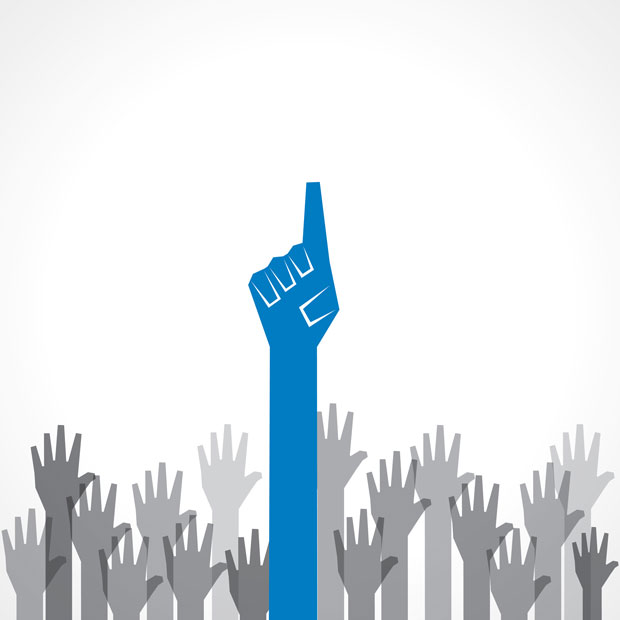 A) Hablar para comprender: El poder de los iguales, la capacidad de influencia de los niños entre sí no debe ser subestimada

	- Hermanamientos: (lecturas por pareja CEIP RAMÓN Y CAJAL)
		* 1 vez por trimestre obligatorio gran grupo
                           * muy vinculado a PAZ (escucha activa, etc)
	*Ejemplo de MÚSICA
RECORDAR LA DEMANDA DE MIS NIÑOS
RECORDAR APRENDIZAJE-SERVICIO DE JESÚS GUILLÉN
OS TOCA A VOSOTROS
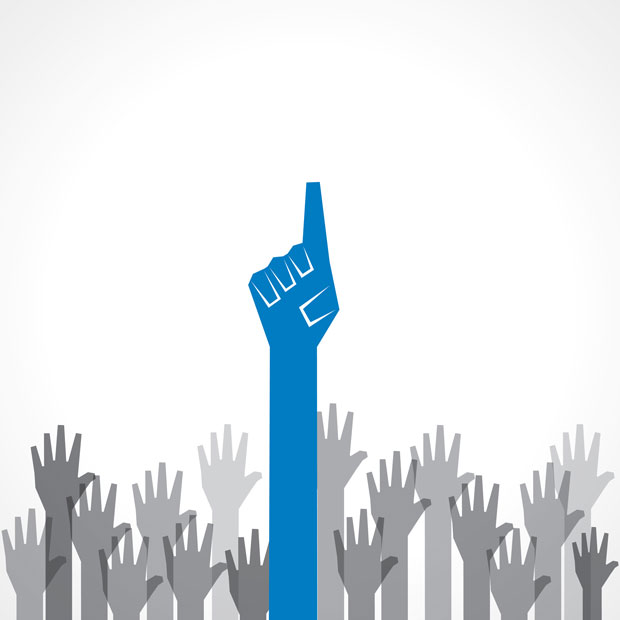 Análisis de técnica
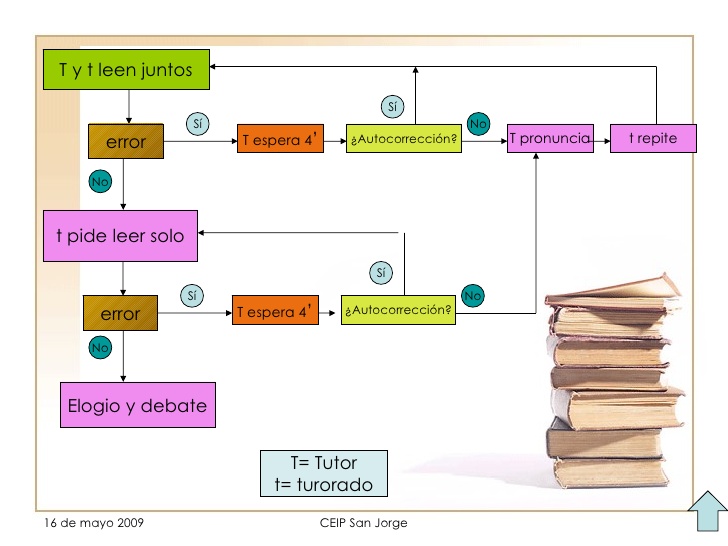 OS TOCA A VOSOTROS
Documento de trabajo:
Ruta de CORRECCIÓN lectora
Información Ponente


RESULTADOS:
Lingüístico: ¿puede ayudar al tratamiento a la diversidad el hermanamiento puramente lingÜístico?
Lingüístico: ¿se pueden establecer tertulias dialógicas programadas?
No lingüístico: ¿podemos abordar HERMANAMIENTOS NO LINGÜÍSTICOS con un proyecto ap-servicio común? 
AMBOS: ¿pueden programar y dar una clase?

COMPROMISO DE MÍNIMOS DEL CLAUSTRO
1C.-NUESTRO PROYECTO-objetivo formal-
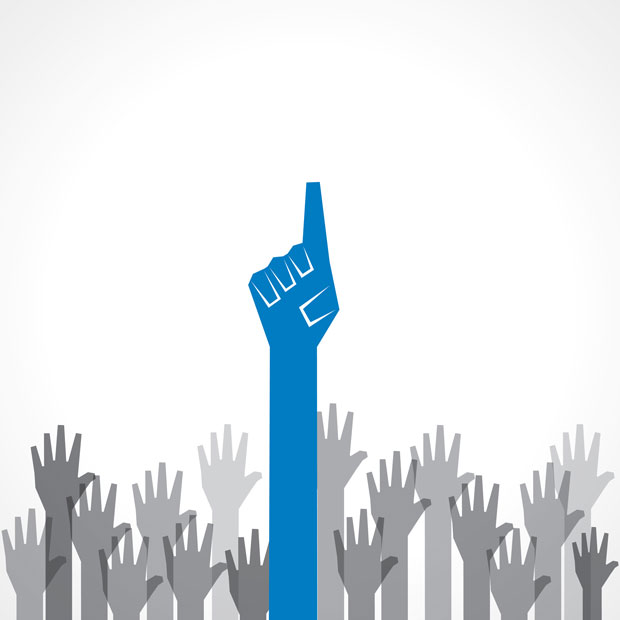 B) Exposiciones orales en público: «Es la estrategia más sincrética pues presupone el uso de la lectura, escritura y otros medios de expresión»

¡OJO! Se trata de exposiciones formales con un trabajo previo mucho más intenso. La relación con LENGUAJE ESCRITO es muy necesaria.
NORMAS
* Vigilamos siempre la COHERENCIA-CORRECCIÓN-ADECUACIÓN: expresión oral

AL IGUAL QUE EN LA ASAMBLEA: ¡IMPORTANTE!: al principio difícil (normas), no demasiado tiempo,  queramos a la semana, en progresión de dificultad, tendiendo a desaparecer el profesor
IDEAL TAMBIÉN PARA INFANTIL:  3 años abuelas, 4 años pictogramas, 5 años esquinitas
IDEAL PARA ATAL: Isadonna Holanda_
ALUMNOS POR EL MUNDO                 LÓGICA      CIENCIA        MAGIA        
 VISITAS VIRTUALES                ANIMALES               MATEMÁTICAS 
DOBLAJE DIBUJOS                              CORTOS                     DIVERSIDAD
OS TOCA A VOSOTROS
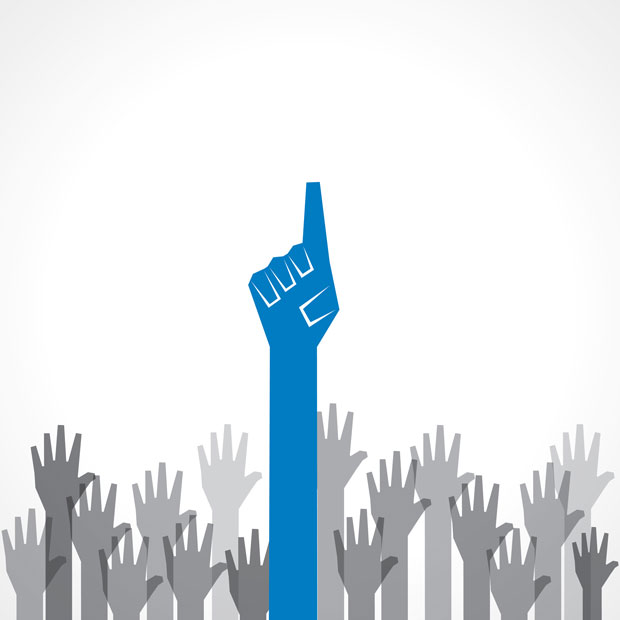 Documento de trabajo:
Distintas normas de EXPOSICIÓN
Distintas RÚBRICAS


RESULTADOS:
¿QUÉ PODEMOS ASUMIR EN SECUNDARIA? (¿encaja con la ley?)
¿MODIFICACIONES QUE LO HARÍAN MÁS ÚTIL?

COMPROMISO DE MÍNIMOS DEL CLAUSTRO
MI EXPERIENCIA EN 3º DE BUP
1D.-NUESTRO PROYECTO
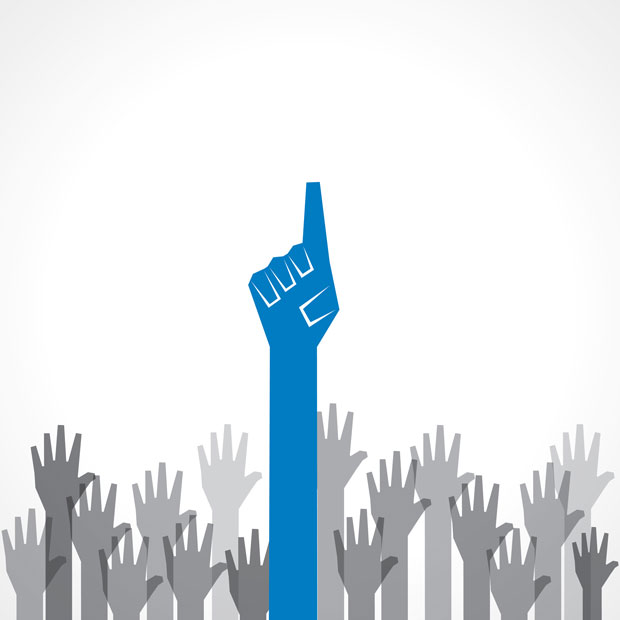 Grabaciones (3 canales maestros en youtube 
y decenas de suscripciones/miles de suscritos)
Partimos de blog que no funcionó bien.
INSTRUCCIONES YOUTUBE, códigos, listas de reproducción (curso/clase simultánea)
Móviles, cámaras de proyectos
Programas de edición: magix, i-movie, widows movie maker, etc EL PROPIO YOUTUBE
Vale para todo: INGLÉS, DIVERSIDAD, CREACIONES, etc
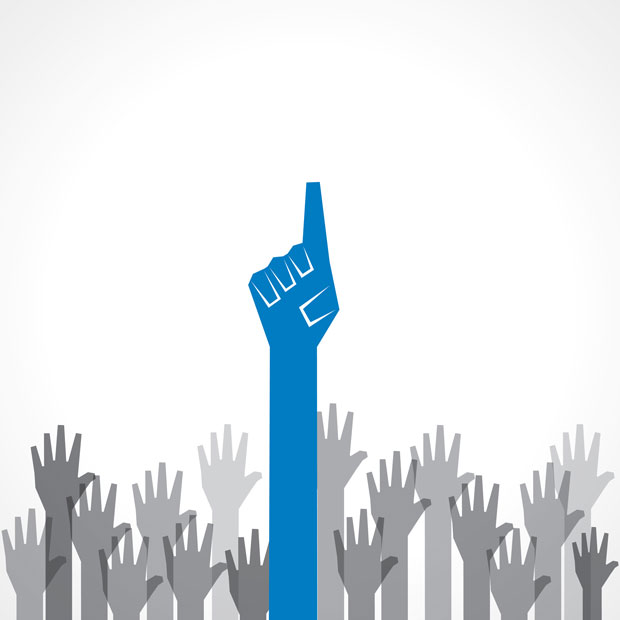 TAREA SEGUNDA SESIÓN
Breves preguntas sobre lo TRABAJADO AQUÍ EN GRUPOS y con el MATERIAL que lo hemos trabajado.
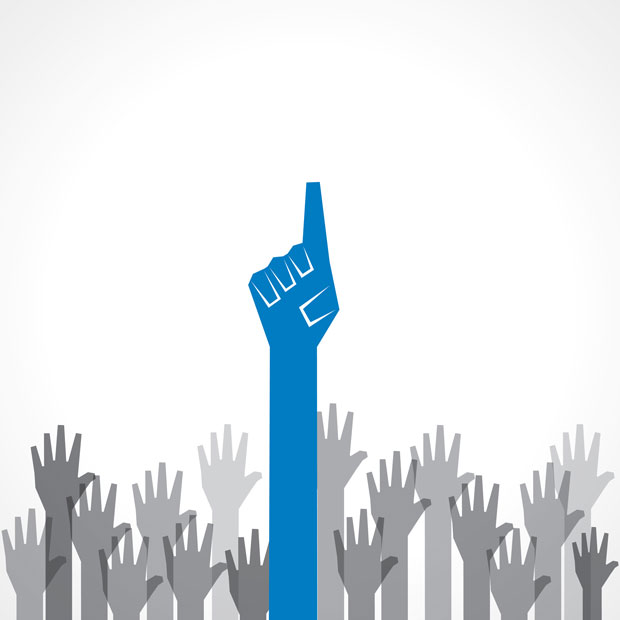 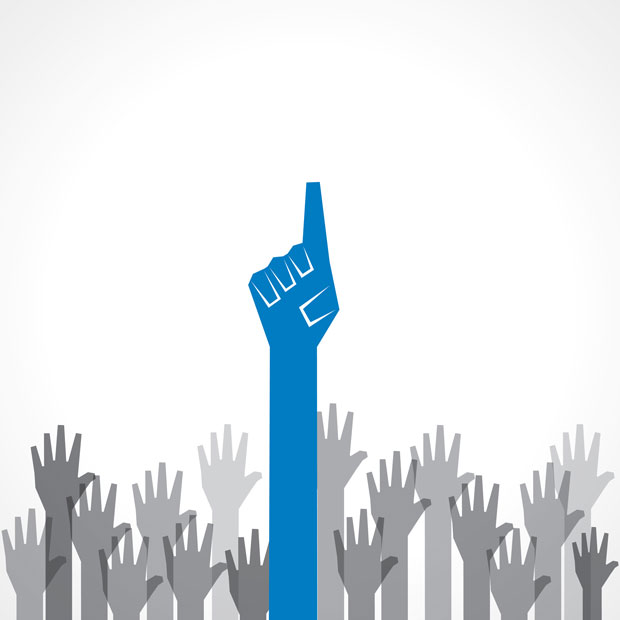 ¡GRACIAS!